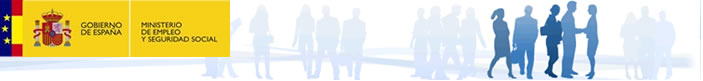 El acceso al trabajo en el Reino Unido







Consejería de Empleo y Seguridad Social en RU
Elena Gómez Bada
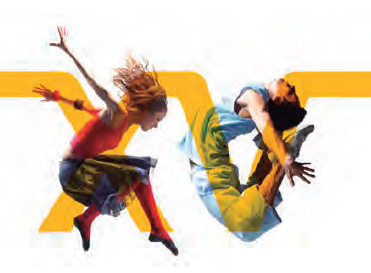 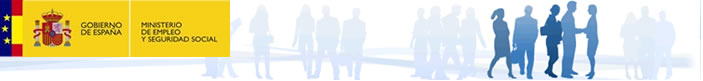 ÍNDICE

Rasgos del Mercado Laboral
¿Qué dificultades encontraré?
¿Alguna facilidad?
Consejos prácticos
¿Dónde me informo?
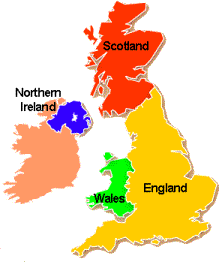 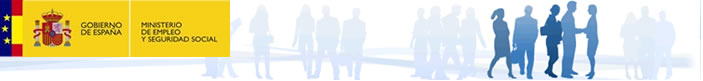 1. Rasgos del Mercado Laboral

Tasa de paro: 7.8%
Mercado dinámico
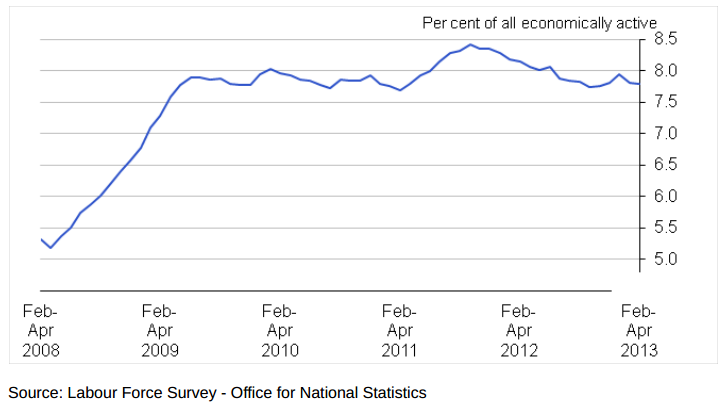 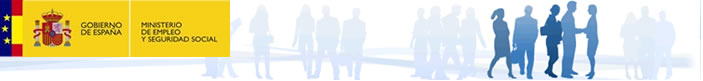 1. Rasgos del Mercado Laboral
Condiciones de trabajo
-Salarios 
-Jornada/vacaciones/festivos
-Indemnización por despido
-Contratos
-Pensión de jubilación
-Afiliación sindical
Mayor Competencia y Especialización
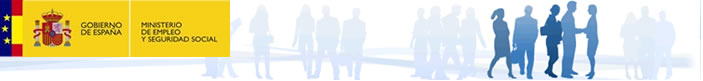 2. ¿Qué dificultades encontraré?
- Idioma
- Referencias de empresas/universidades no útiles
- Diferencias en procesos de selección y culturales 
- Diferencias en el ejercicio y contenido de titulaciones 
- Homologación de titulaciones y equivalencias
- Salto a trabajos cualificados
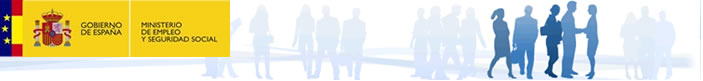 3. ¿Alguna facilidad?
No se aplican filtros a CVs
 Valoración de aptitudes vs experiencia
- Valoración de la experiencia vs educación
 Voluntariados, logros personales
 Abundante oferta de trabajos poco cualificados
- Headhunters e intermediarios
- Emprendedores
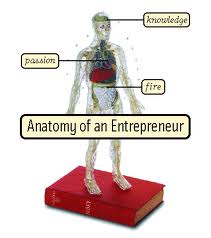 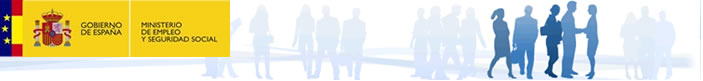 4. Consejos Prácticos
-CVs 
	Teléfono+Dirección
	Adaptado al puesto
	Folleto publicitario vs resumen datos
	Periodos inactividad

-Saber venderse. Proactividad. Diferenciarse

-Medios gratuitos para mejorar inglés
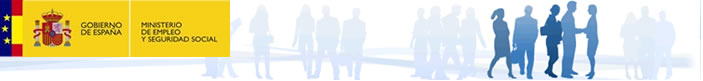 5. ¿Dónde me informo?
www.webtrabajouk.empleo.gob.es 
-Consejería de Educación RU: http://www.mecd.gob.es/reinounido/
-www.gov.uk
-Jobcentres Plus
-HMRC www.hmrc.gov.uk
-Starts ups www.startups.co.uk
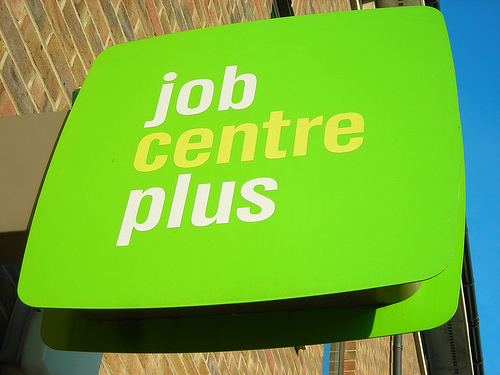 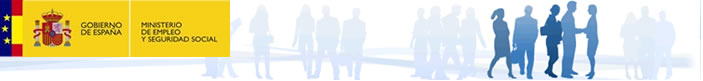 Turno de Preguntas
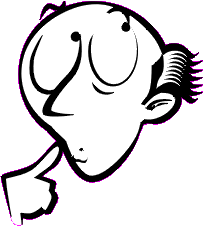 www.webtrabajouk.empleo.gob.es
constrab.londres@meyss.es
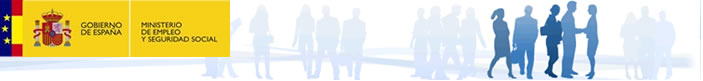 MUCHAS GRACIAS
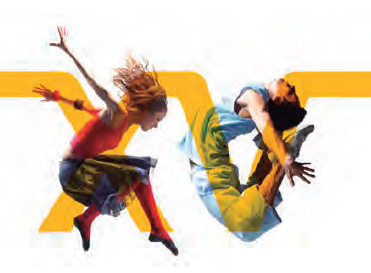